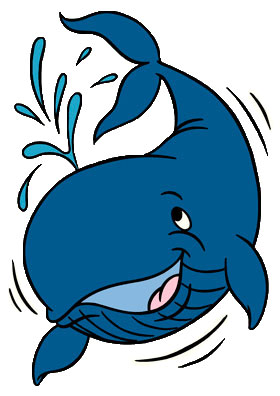 Да ли знате како се зове ова животиња?
Тако је, то је кит.

Китови су сисари и постоји више од 80 врста. Веома су дуговечни. Могу да живе преко двеста година. Најпознатија врста је плави кит. Сви китови рађају живу младунчад. Код свих врста китова се о подизању младунаца брине само мајка. Беба плавог кита је дугачка око осам метара. Беба плавог кита свакога дана се угоји око 90 килограма.
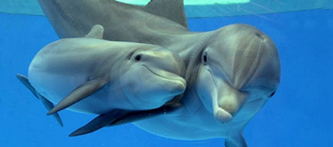 Данас ћемо читати песму о једној беби кита, коју је написао Гвидо Тартаљ, писац кога смо већ помињали.

На датом линку се налази песма ,, Китова беба“, послушајте је, а затим је пронађите у вашим читанкама и прочитајте је гласно.
Гвидио Тар
таља
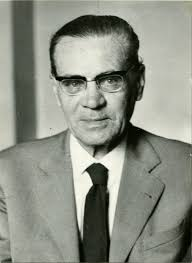 Гвидо Тартаља био је српски књижевник, песник, преводилац чувен по својим књигама за децу. Објавио је преко 30 књига, међу којима су: ,,Песма и град“, ,,Лирика“, ,,Зачарани круг“, ,,Дедин шешир и ветар“ итд. Осим књига свакодневно  је објављивао литерарне написе у новинама.
Тартаља спада у ред оних наших књижевника који искрено воле децу.
Линк песме:
https://www.youtube.com/watch?v=BM3IKLawRmQ
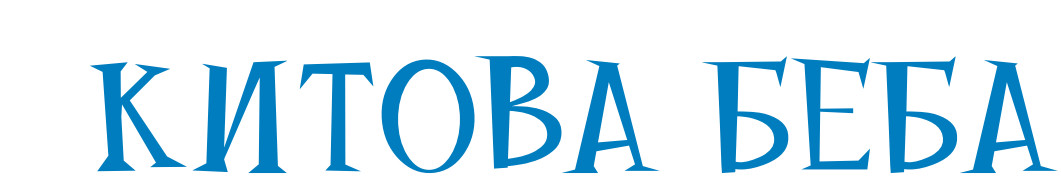 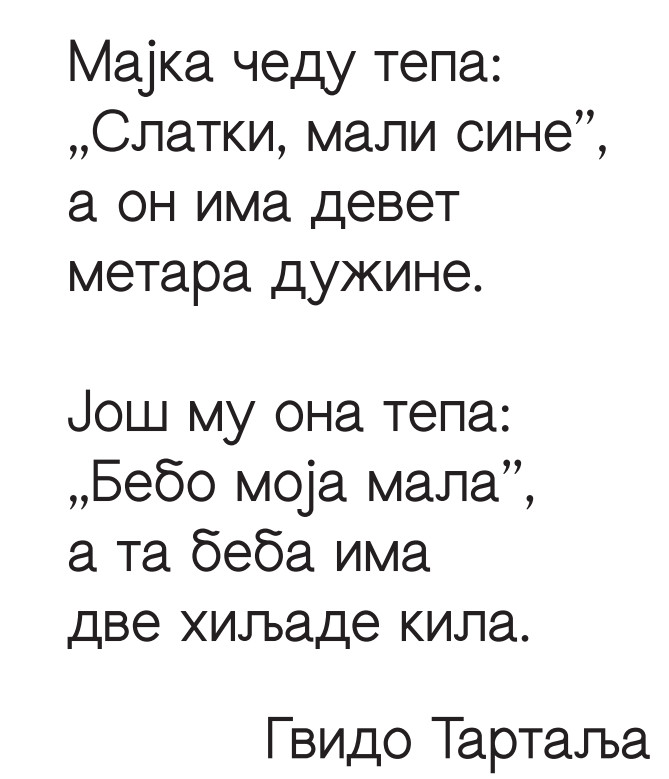 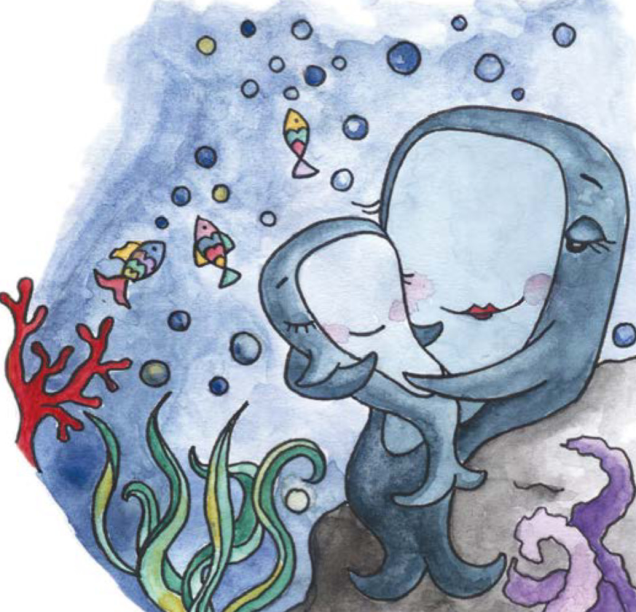 Прочитај следећа питања и у свесци одговори на њих.


Како мајка кит тепа својој беби? 
Како изгледа беба из песме? 
Зашто је ово тепање смешно? 
Која мајчинска осећања препознајеш у песми? 
Шта свака мајка мисли о свом детету?
Записати у свеску
			Школски рад 			    14.4.
			
                                                     Китова беба
				Гвидо Тартаља

чедо-дете

Шаљива песма

Тема песме: Љубав мајке према детету
 
Одговори на питања:
 

Задатак
Преписати песму писаним словима и илустровати(нацртати) бебу кита.